Digital ElectronicsFlip-Flops
by
Norazian Subari
Fakulti Kejuruteraan Elektrik & Elektronikaziansubari@ump.edu.my
Chapter Description
Expected Outcomes
    At the end of this topic, students should be able to:
Understand the operation of a latch flip-flops.
Understand the operation of a edge-triggered flip-flops.
Draw the output timing waveforms of several types of flip-flops in response to a set of input signals.
Topics
NAND Gate Latch
NOR Gate Latch Clock Signals and Clocked Flip-Flops
Clocked S-R, J-K and D Flip-Flop
D Latch
Sequential logic circuits
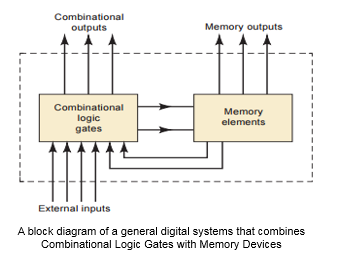 Flip=Flop
Latch
Latch
NAND GATE Latch
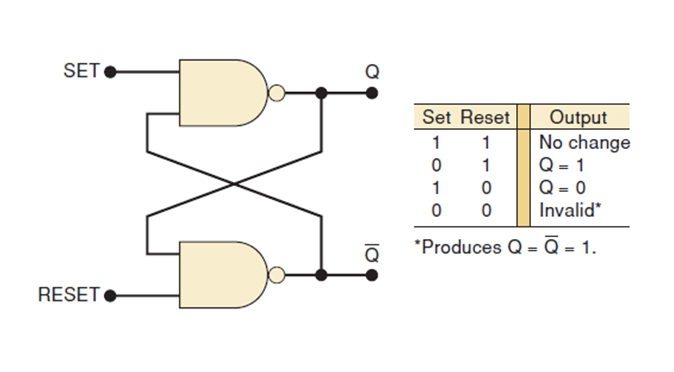 NAND GATE Latch
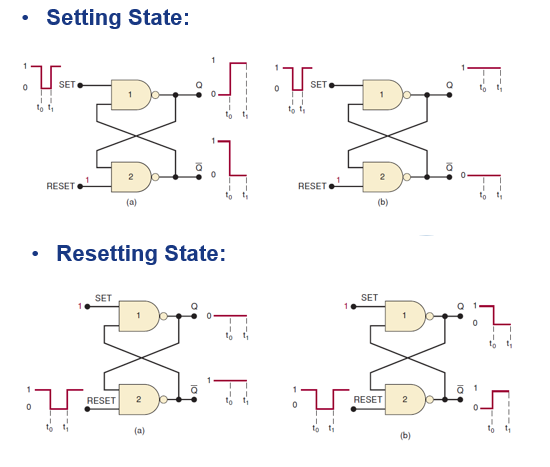 NOR GATE Latch
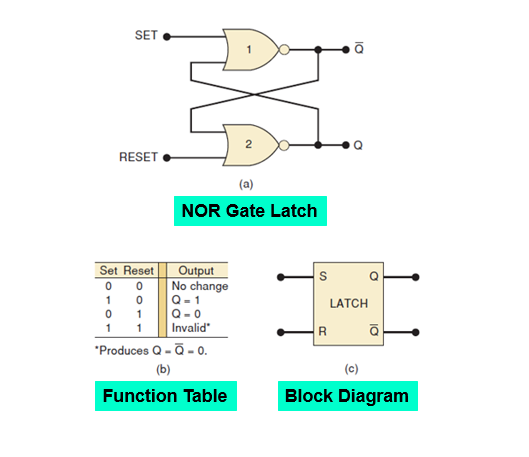 Clocked signal and clocked flip-flop
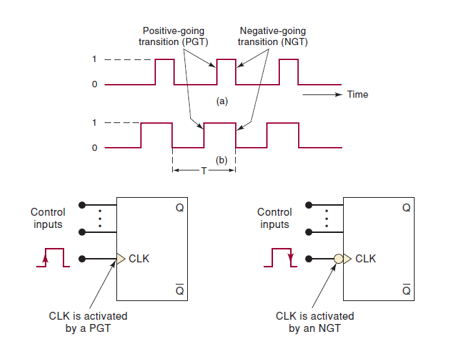 Clocked S-R flip-flop
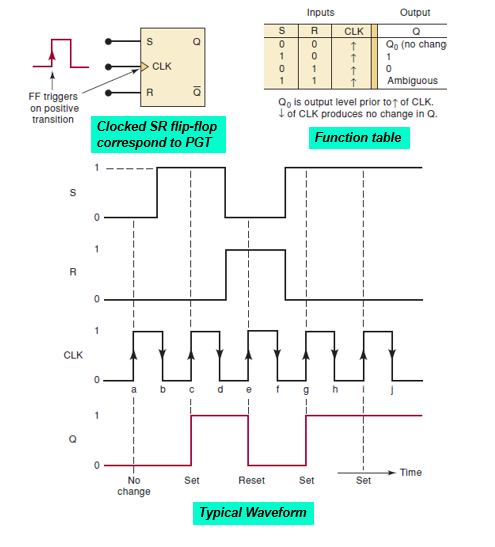 Clocked J-K flip-flop
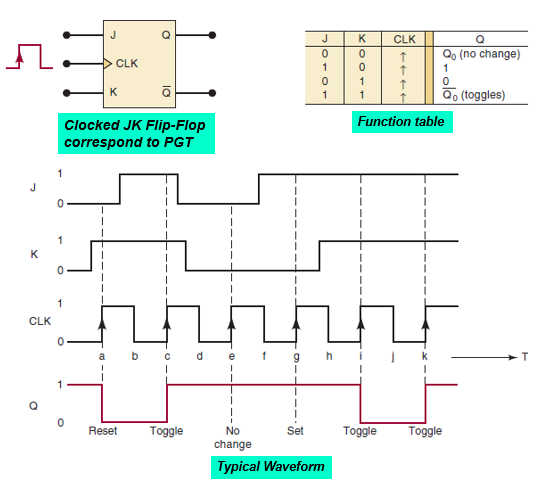 Clocked D flip-flop
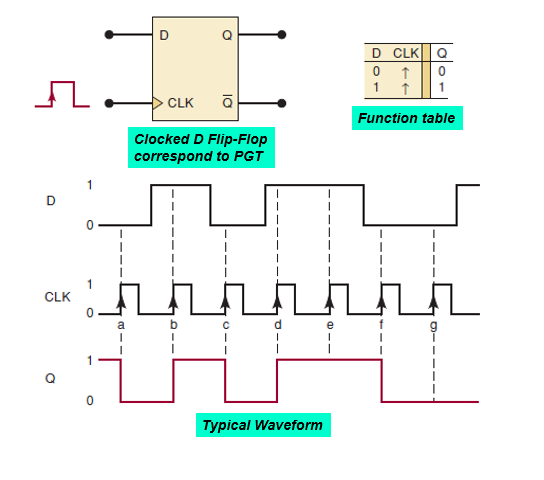 D latch (transparent latch)
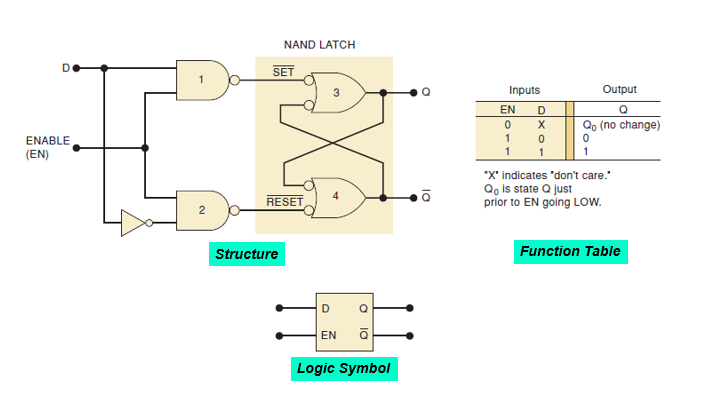 References
T. Floyd, “Digital Fundamental”, 10th Ed., USA : Prentice-Hall, 2008.
R.J. Tocci, “Digital Systems: Principles and Applications”, 10th Ed., USA : Prentice-Hall, 2006.
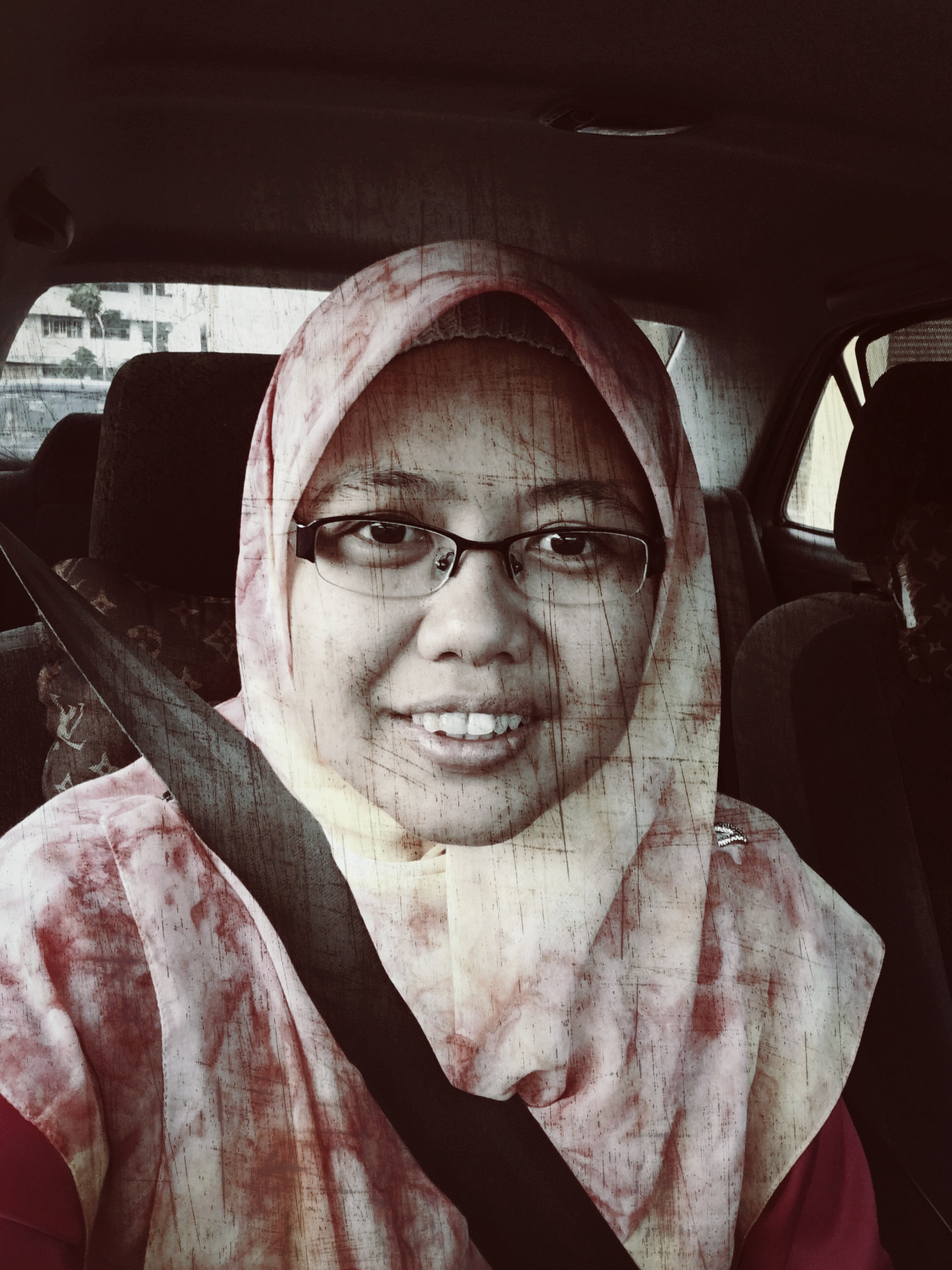 Norazian SubariFakulti Kejuruteraan Elektrik & ElektronikUniversiti Malaysia Pahang26600 Pekan, Pahang, Malaysia http://fkee.ump.edu.my/index.php/en/staff-menu/articles-staff/1622-norazian-subari-main-profile